How to use Comica app
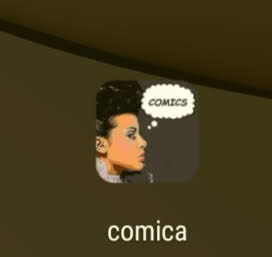 Download Comica to phone or tablet
Beginning
From gallery
Take photo
Make collage
When you choose the photo, start creating comics
This is how visualize photo
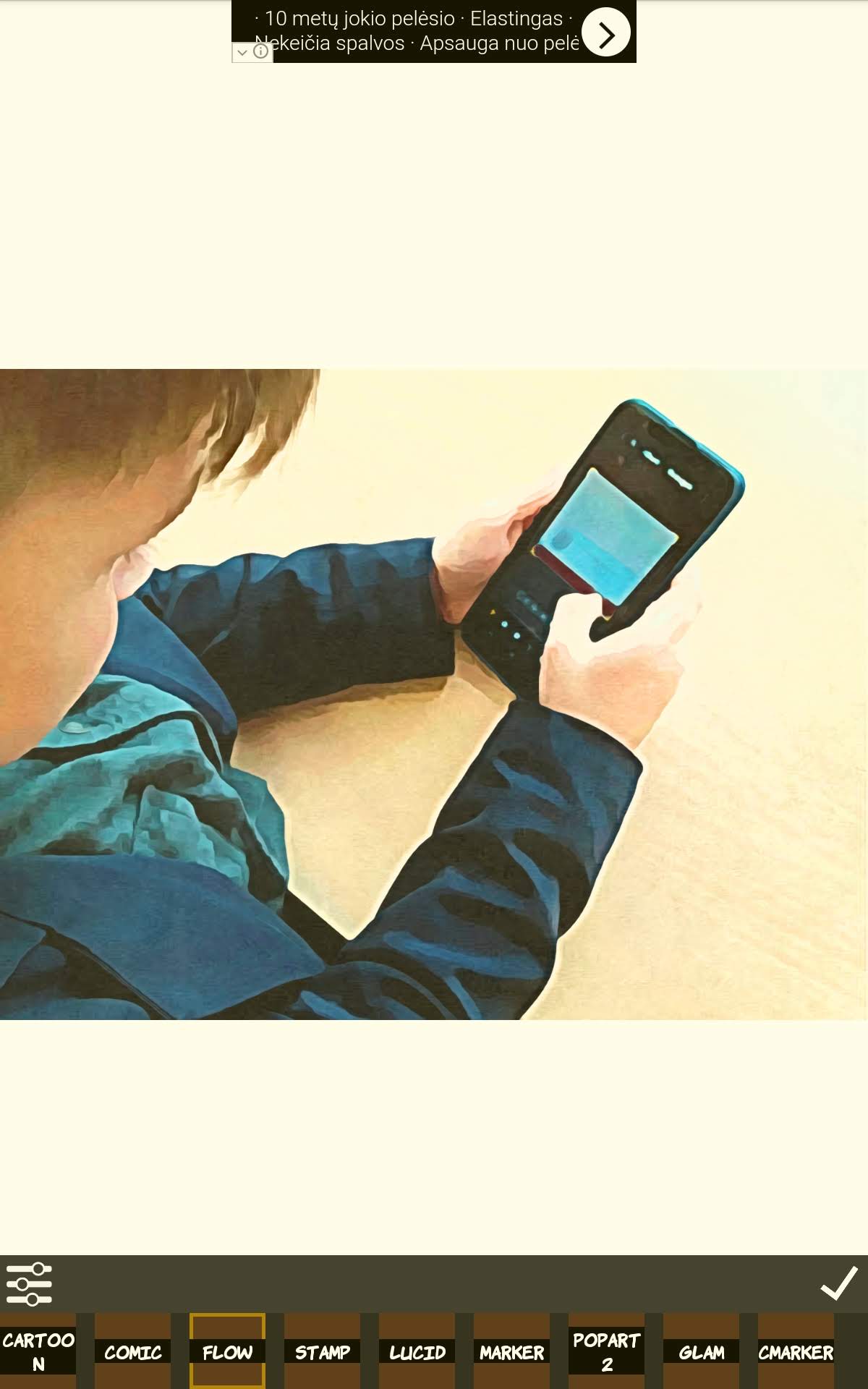 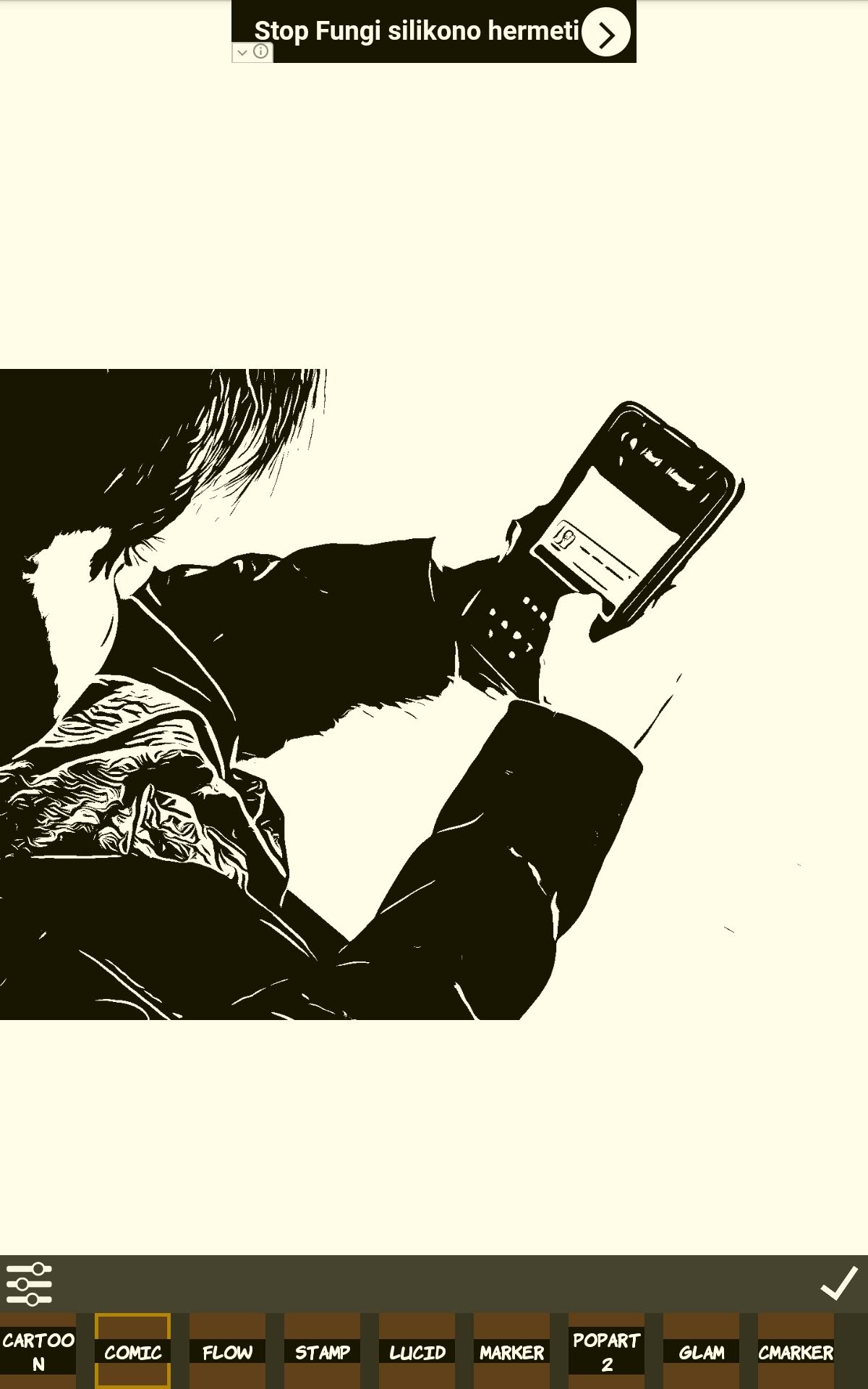 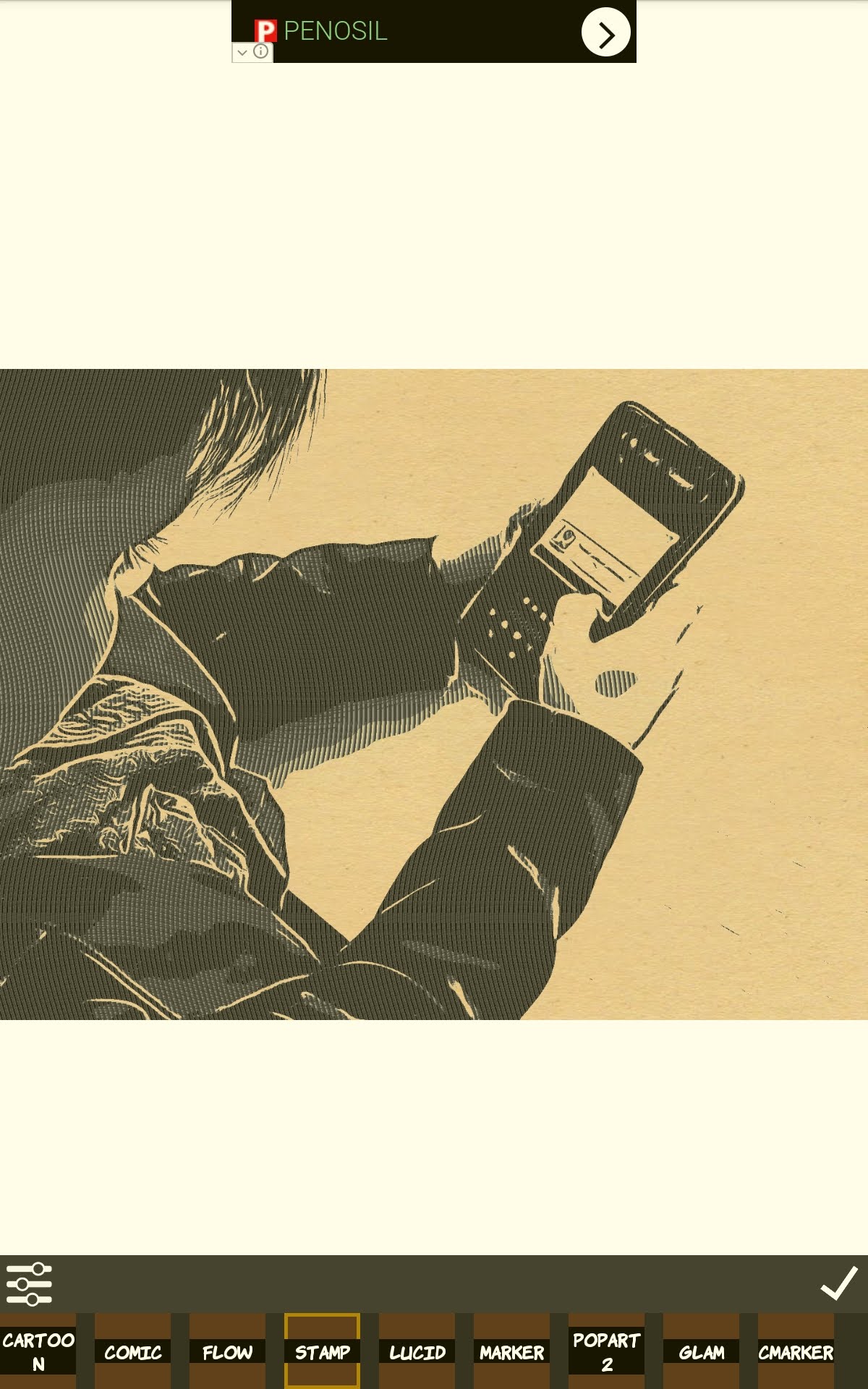 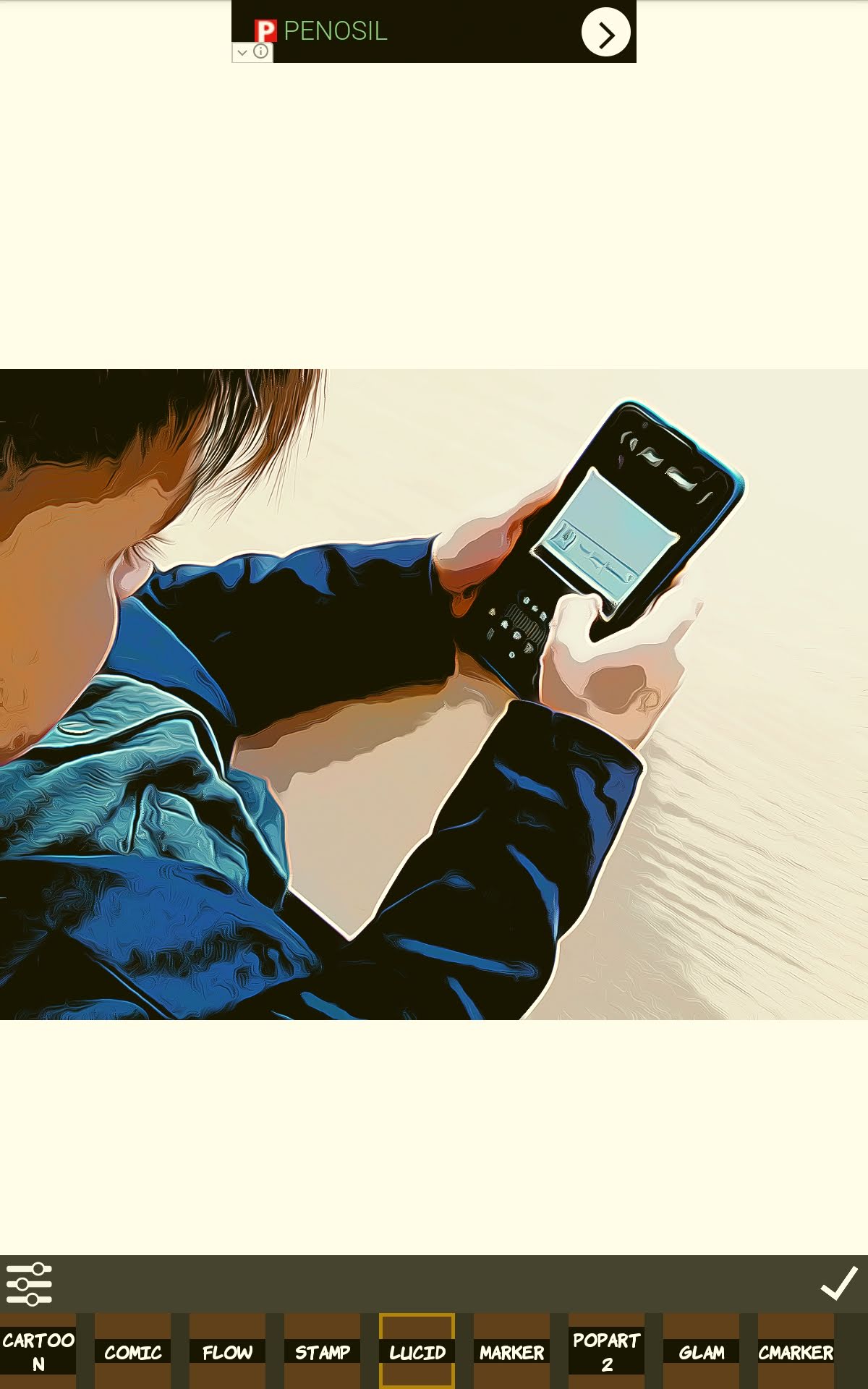 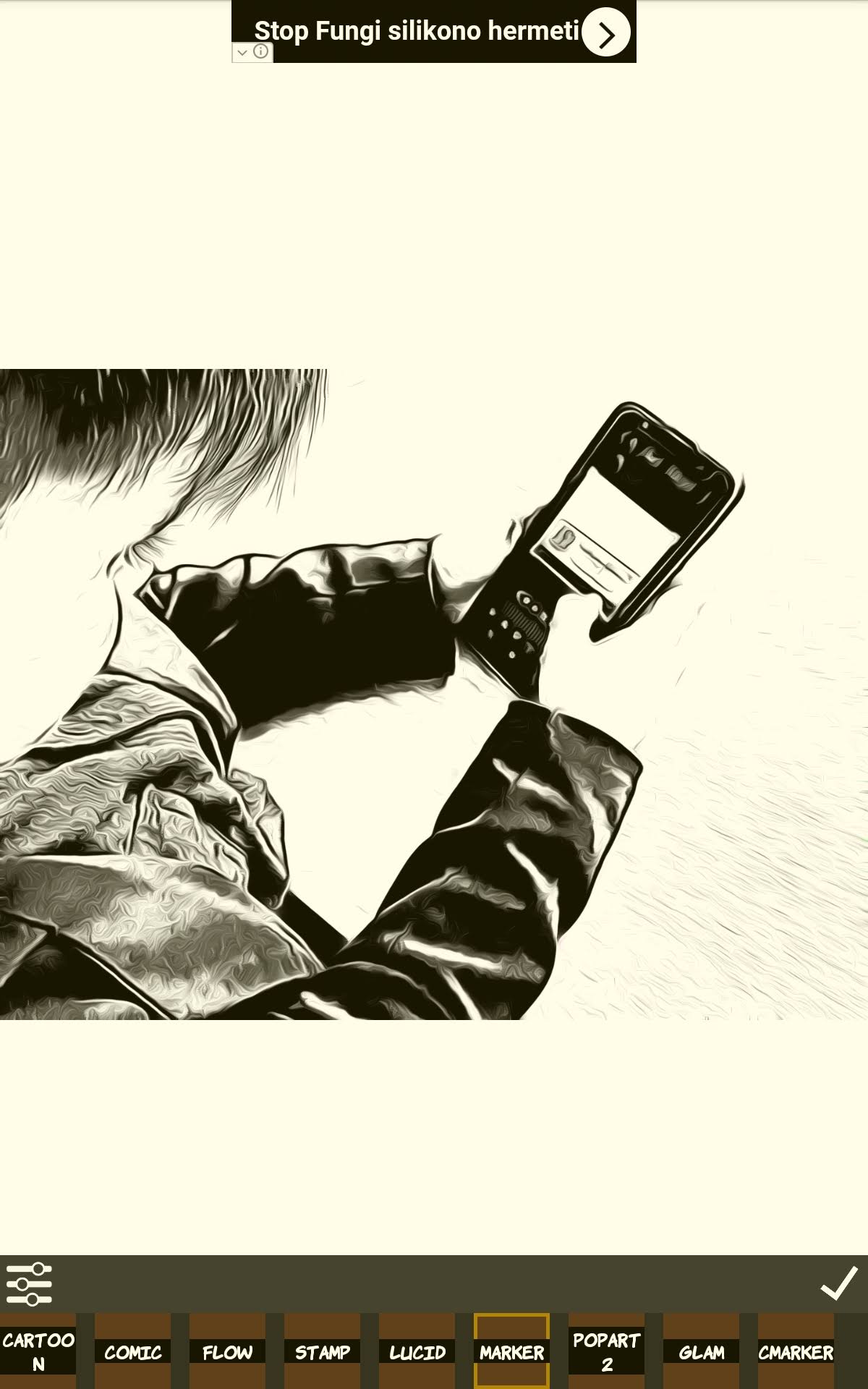 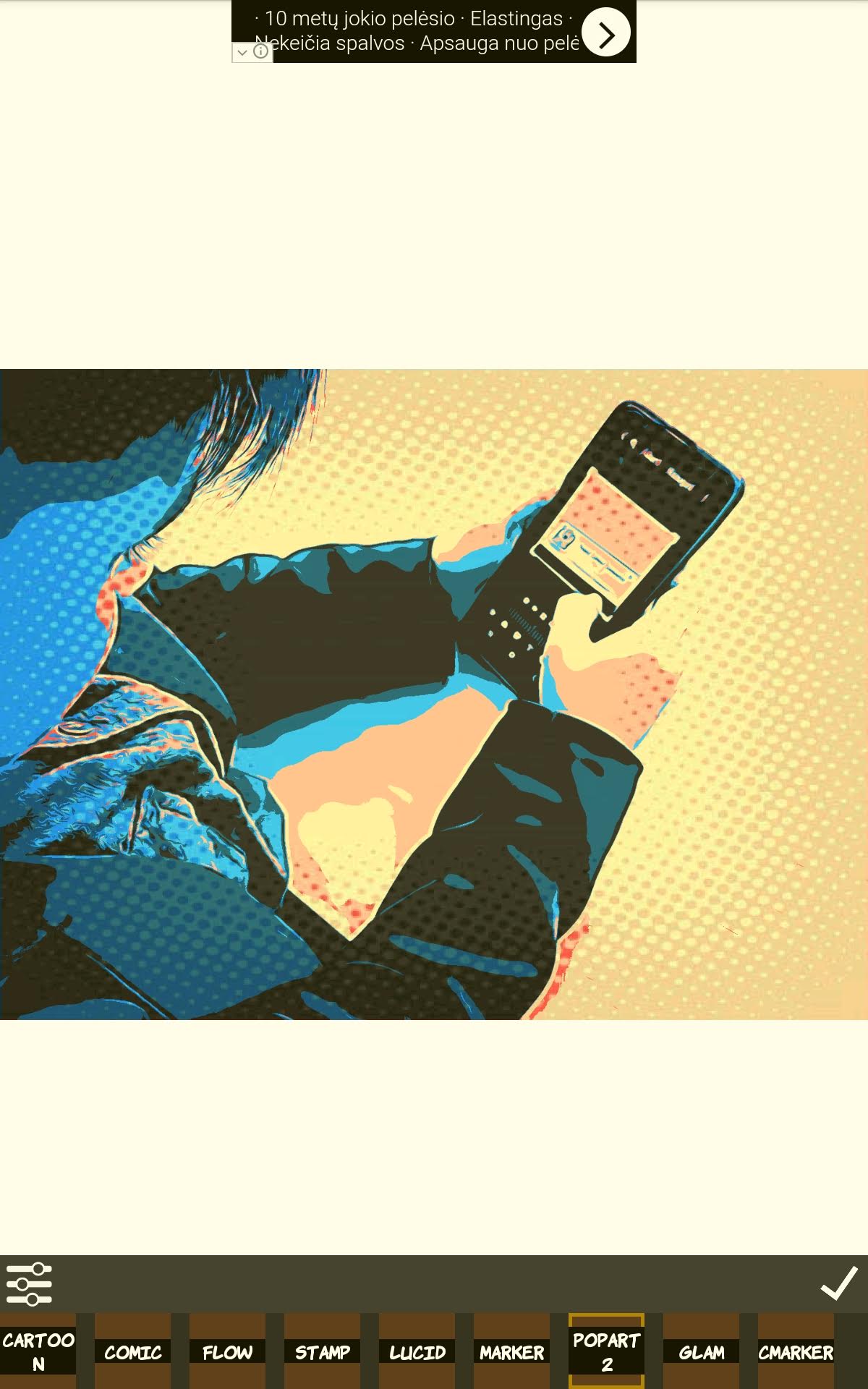 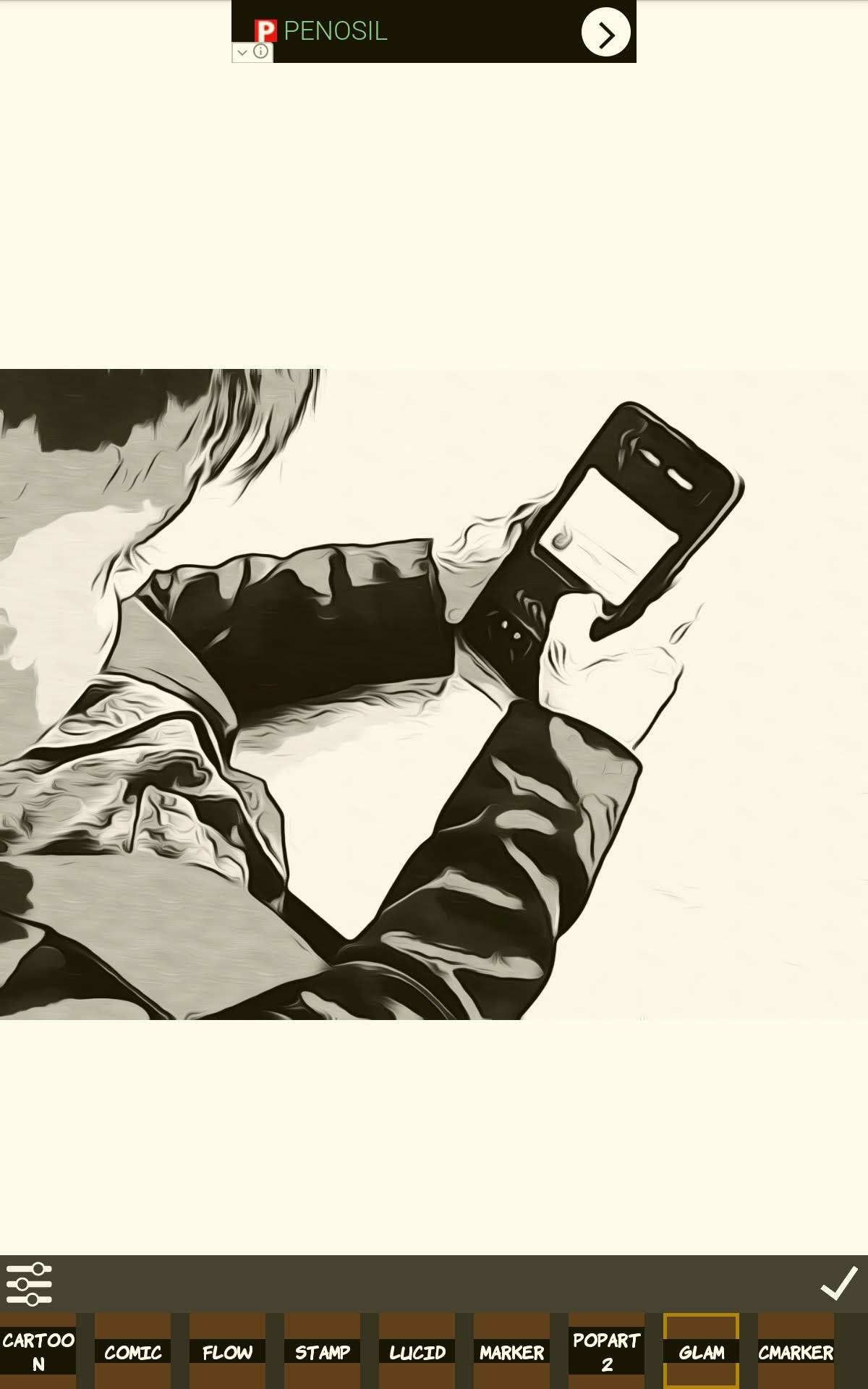 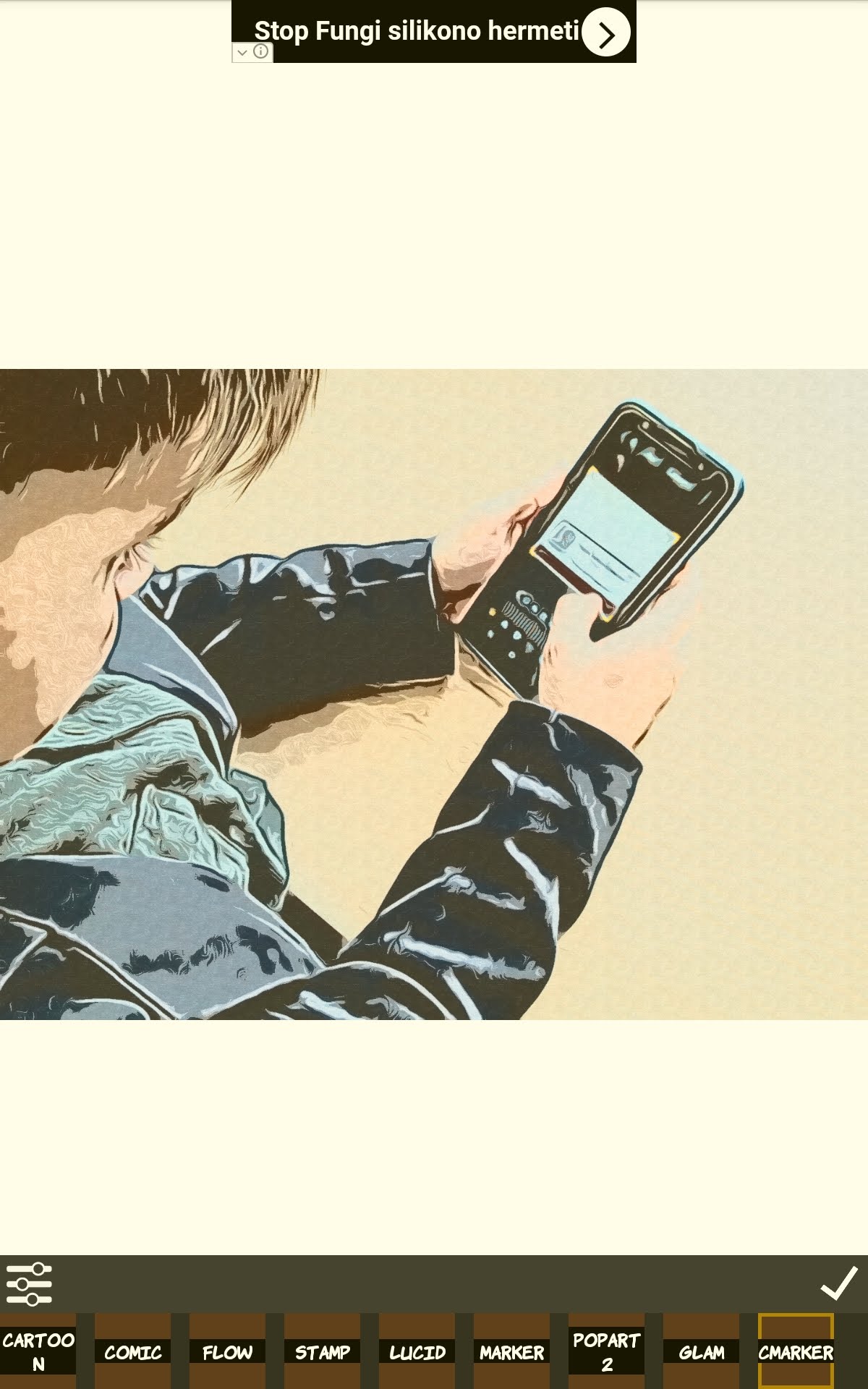 When you choose right photo visualization
apply
Create comics
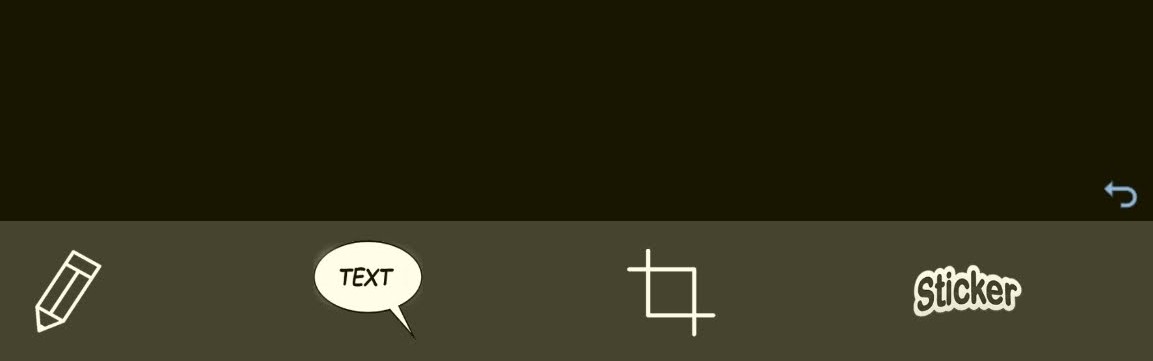 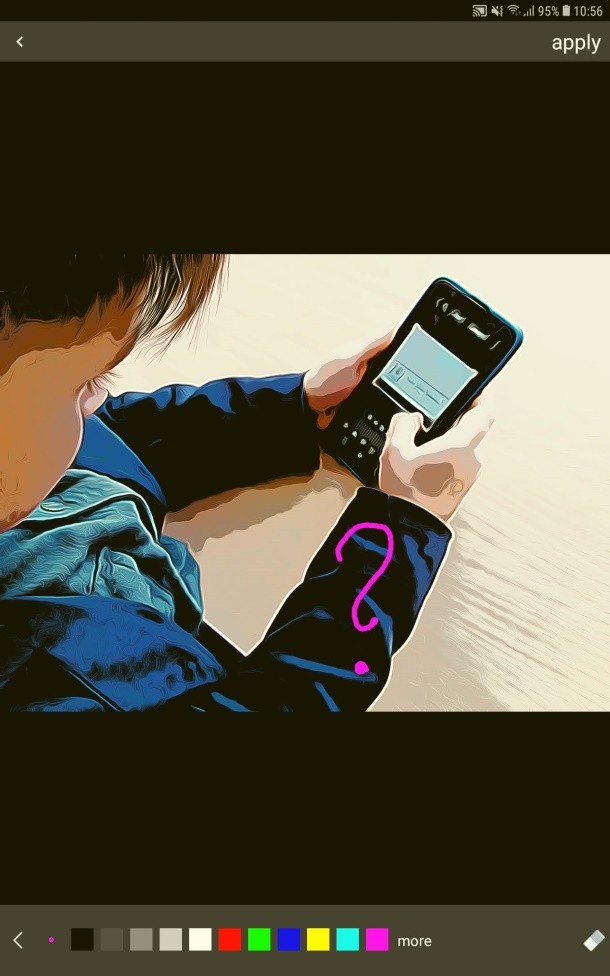 Write by hand
Text writing
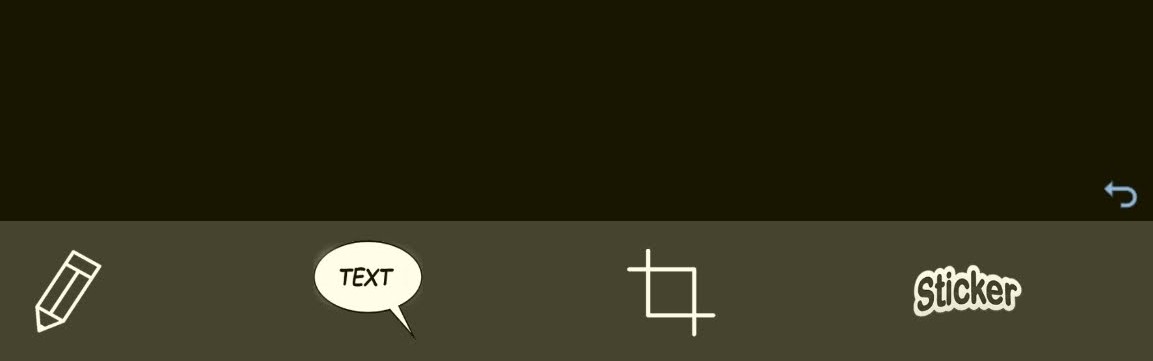 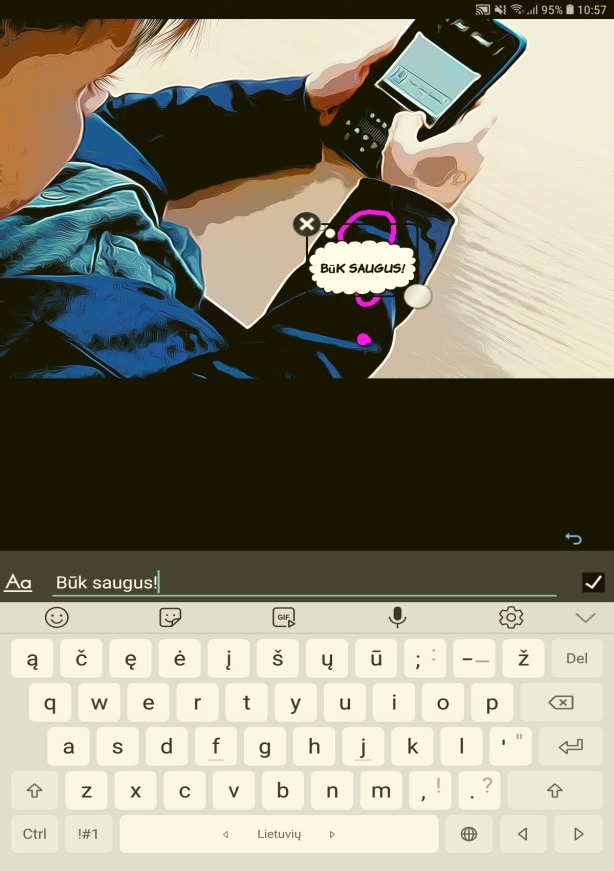 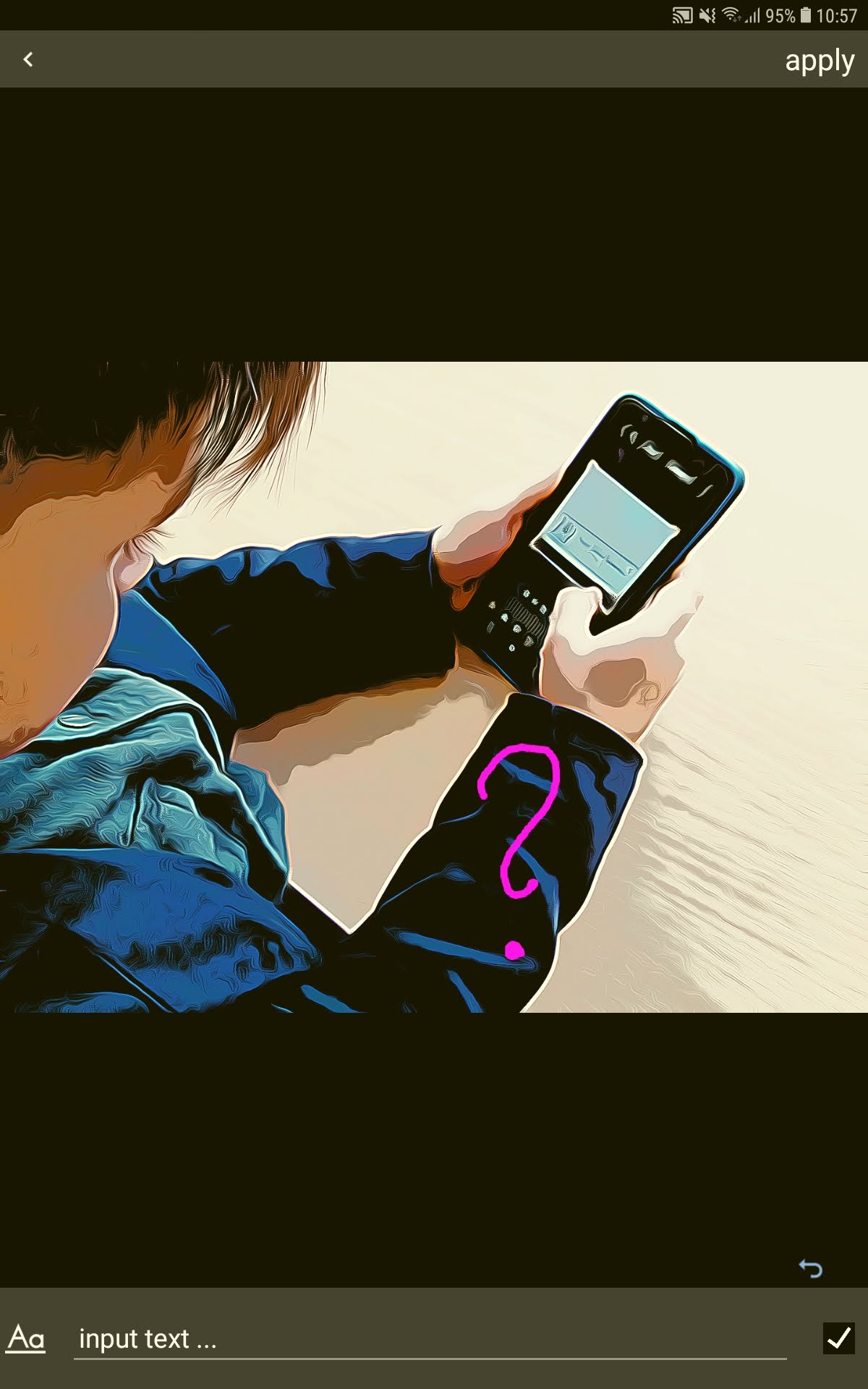 text
Crop photo if need
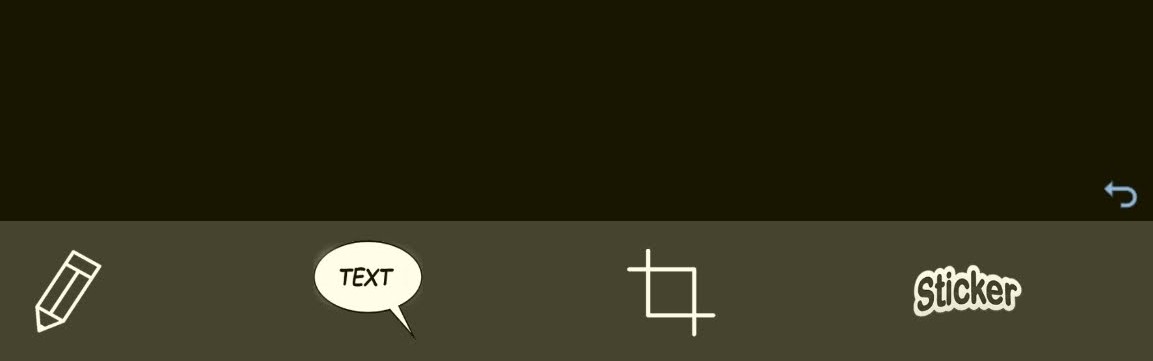 Use stickers
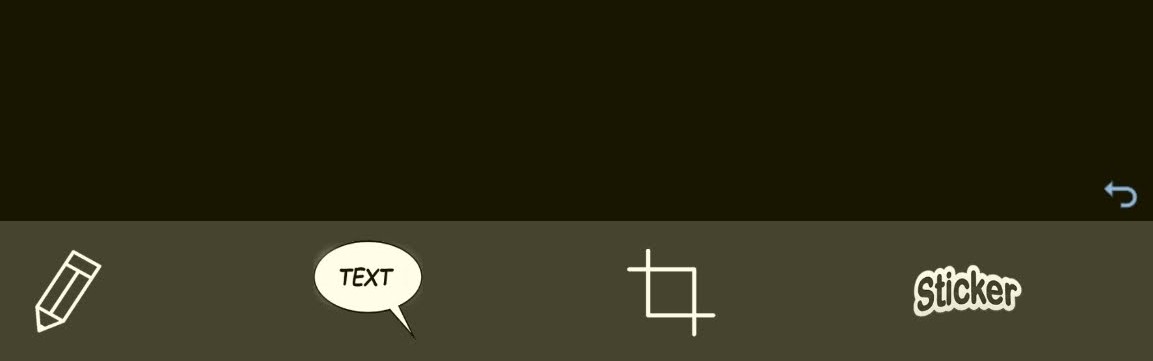 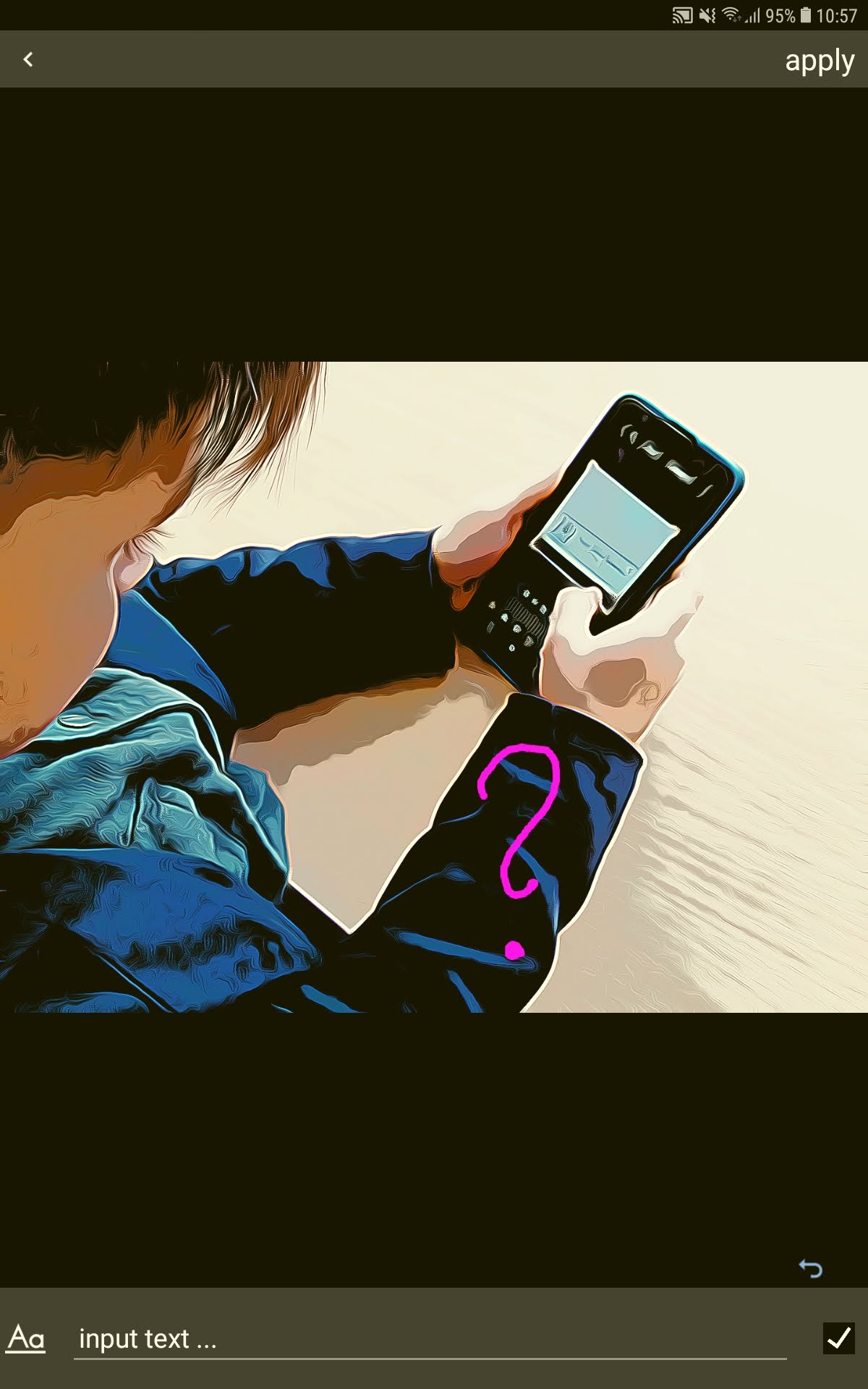 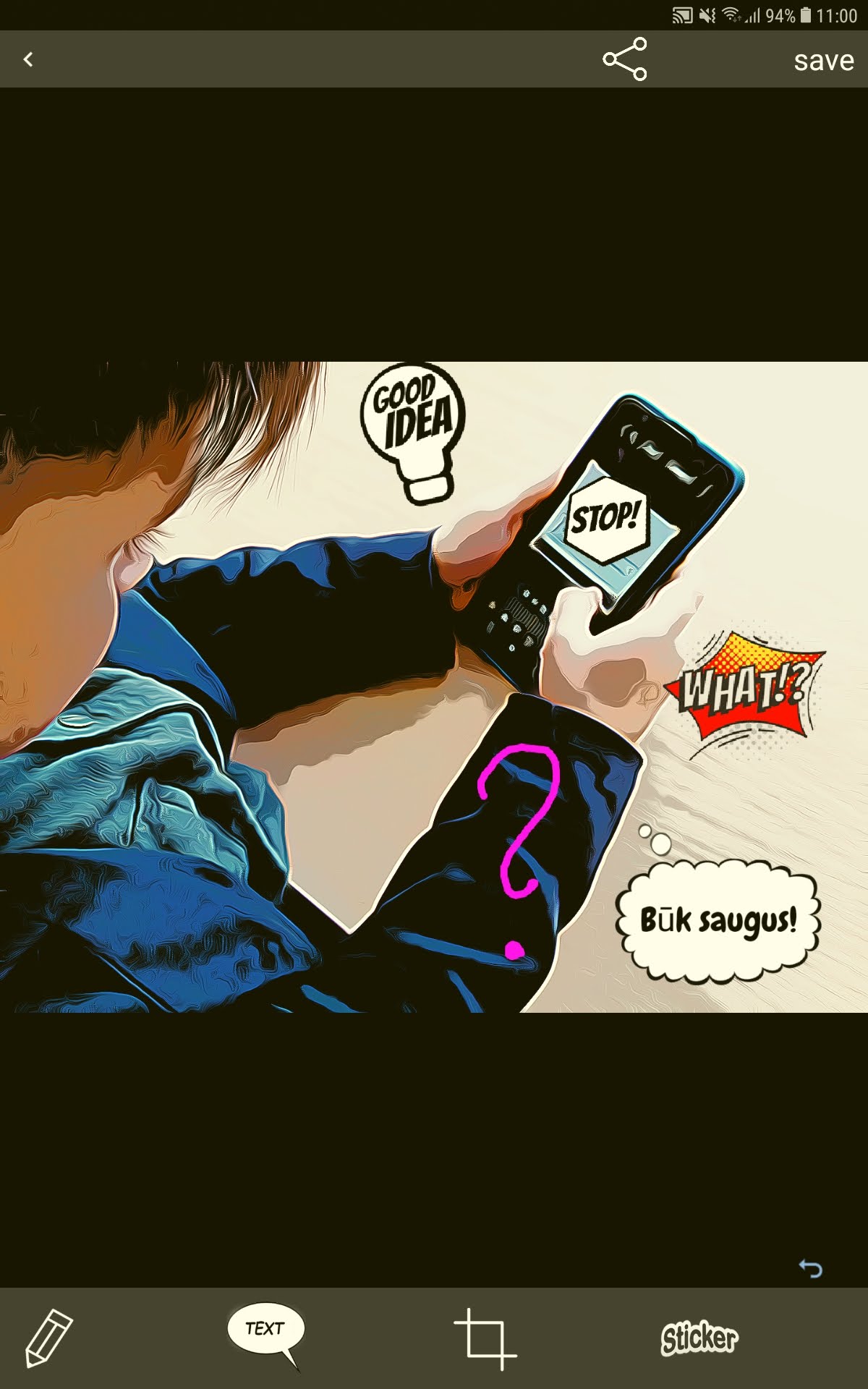 To create collage use Multi
create different comics in each picture
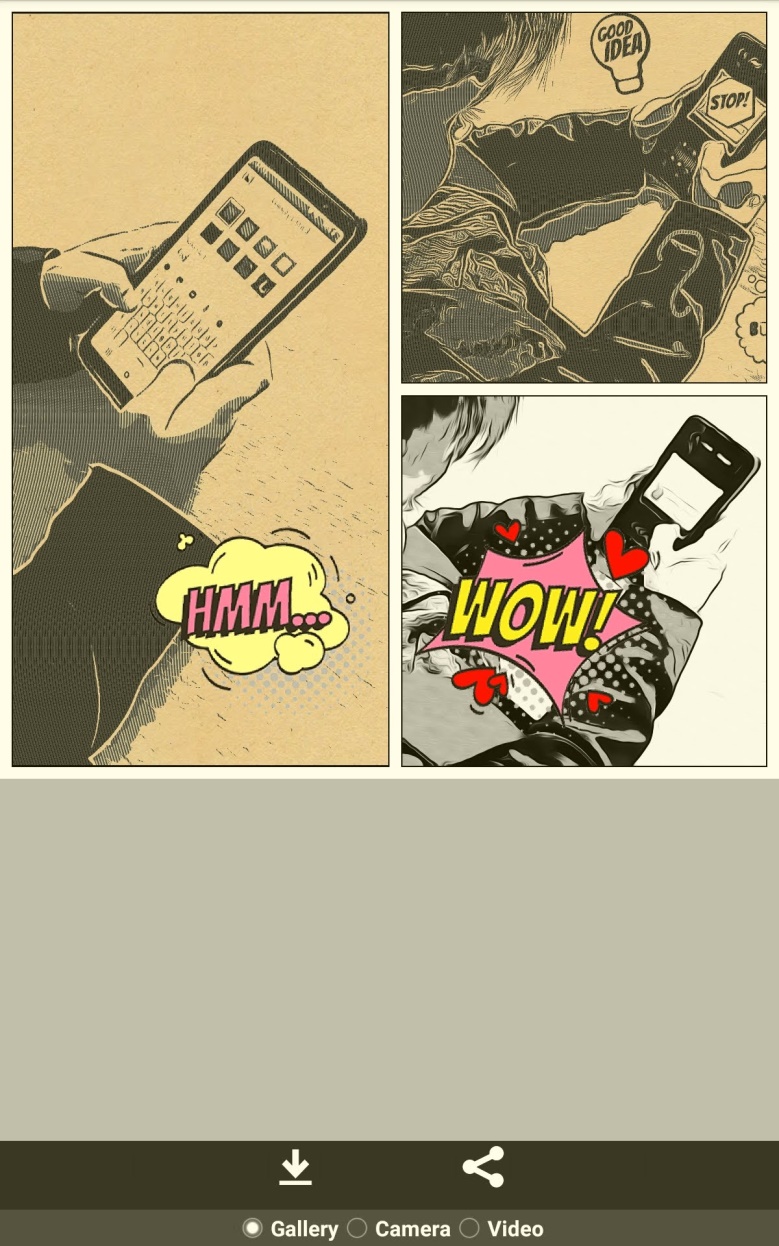 save